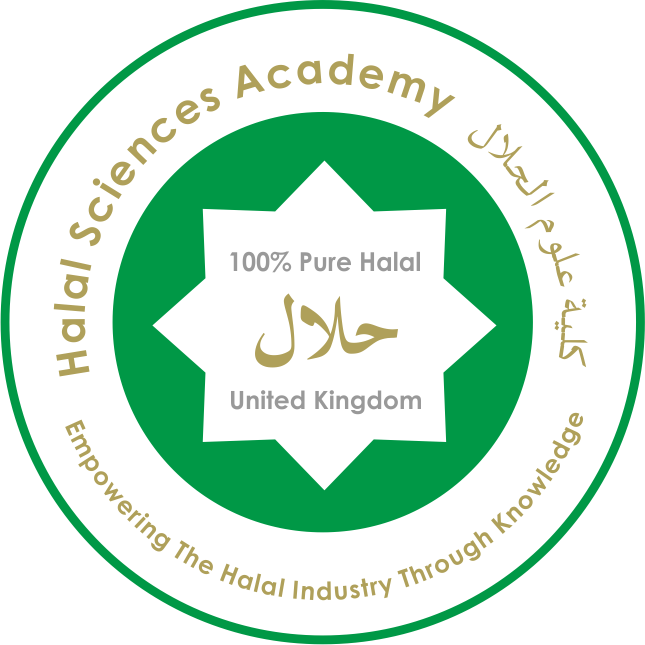 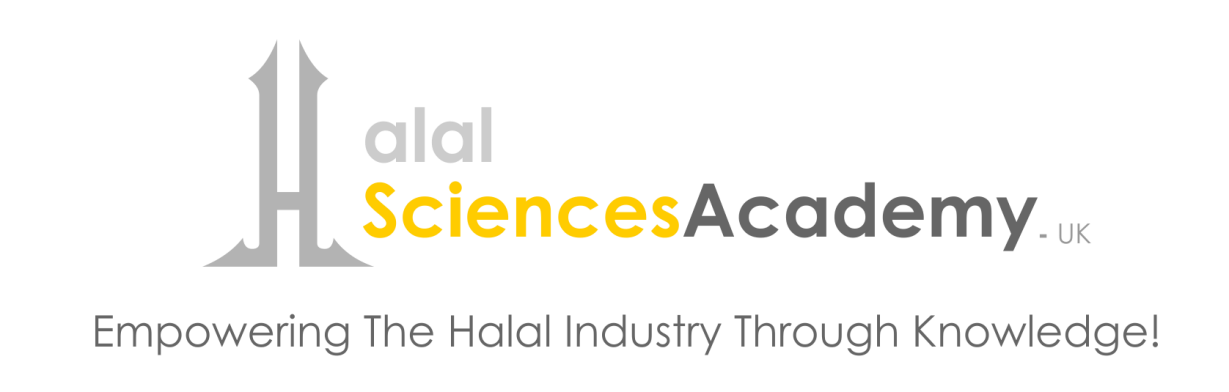 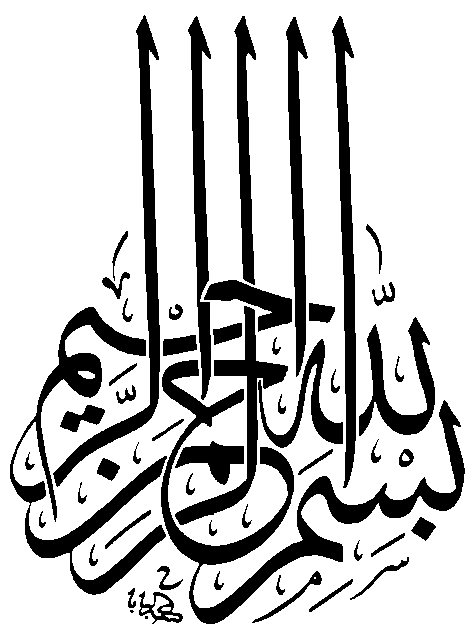 مفاهيم في وسائل التدويخ (الصعق) مع ذبح الحيوانات والطيور
مع التركيز على المتطلبات الدينية
النطـاق:
تقدم هذه الورقة خلفية علمية لنازلة من نوازل هذا العصر في ذبح الحيوانات والطيور قبل وبعد الذبح ألا وهي وسائل التدويخ أو الصعق مع ذبح الحيوانات والطيور.
إن وسائل التدويخ في مسالخ دول الغرب مفروضة بالقانون، وقد وجدت طريقها إلى بعض مسالخ دول المسلمين، وقد كثر الإفتاء في هذا الموضع، ولا بد للفقيه وللرقيب في هذا العصر من أثر يراعي فيه المتطلبات العصرية دون الإخلال بالثوابت الشرعية.
كما توفر هذه الورقة توجيه رد علمي لبعض البرلمانات الأوروبية  والتي تسعي للتصويت على حظر ذبح الحيوان والطير في المسالخ بالطرق التقليدية: أي حسب التوجيهات الدينية
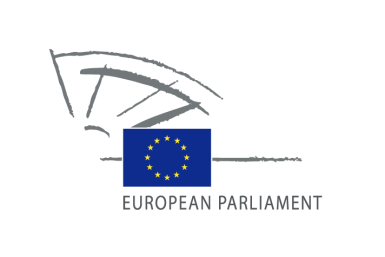 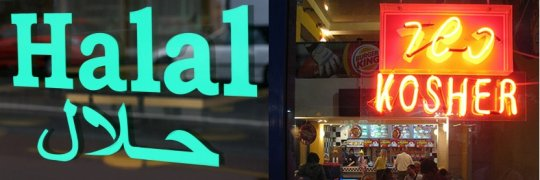 ويعتبر هذا التصويت بمثابة خطوة لجعل طرق ذبح الحلال الإسلامي غير قانوني
إن معظم معايير الحلال الدولية تحتوي على تجاوزات شرعية
خاصة عند إجازة بعض بنودها استعمال وسائل التدويخ
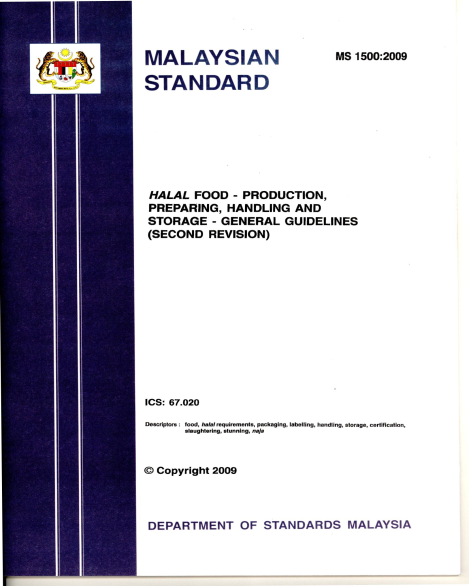 STANDARDIZATION ORGANIZATION FOR G.C.C (GSO)





GSO 993 / 1998
اشتراطات ذبح الحيوان
طبقا لأحكام الشريعة الإسلامية
ANIMAL SLAUGHTERING REQUIREMENTS
ACCORDING TO ISLAMIC LAW
المواصفات القياسية الماليزية
MS 1500:2009
MS 1900:2005
MS 2424:2010 (P)
MS 2200:Part 1:2008
MS 2400-2:2010 (P)
MS 2400-1:2010 (P)
MS 2400-3:2010 (P)
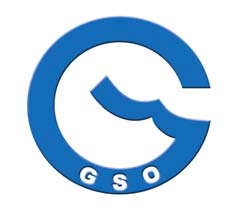 هناك أربع محاور رئيسية يجب التعامل معها عند ذبح الحيوان والطير بهدف الإطعام
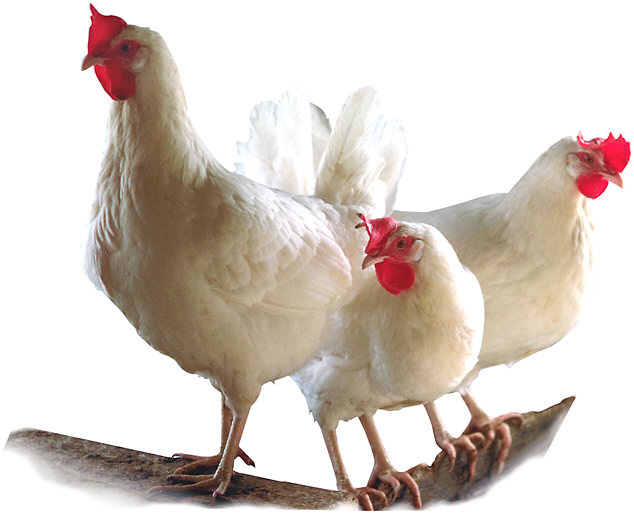 1. المتطلبات الدينية
2. سلامة وصحة الإنسان
3. الإحسان إلى الحيوان، و
4. وأن المواد الخام هنا هي حيوانات على قيد الحياة، بها نظام عصبي مركزي، ويمكنها التعبير عن مشاعرها، ولها مكونات بيولوجية مثل البشر.
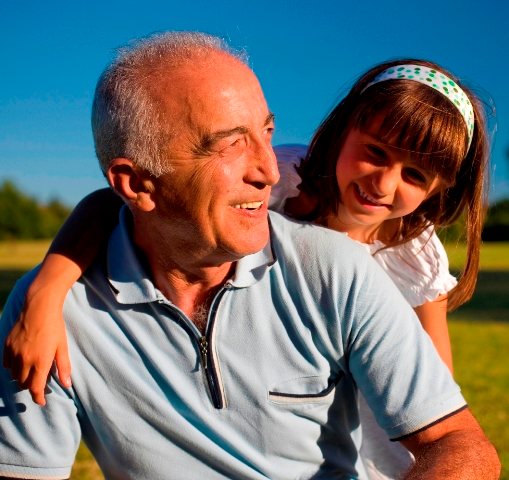 يدعو التوجيه الديني في الذبح، خاصة الشريعة الإسلامية، إلى سلامة وصحة الإنسان وإلى الإحسان إلى الحيوان
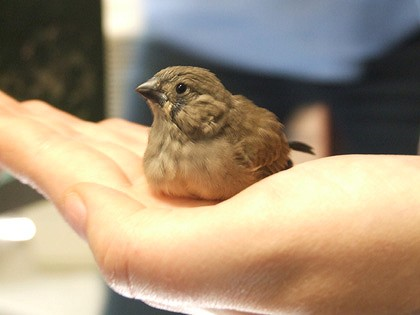 المتطلبات الدينية
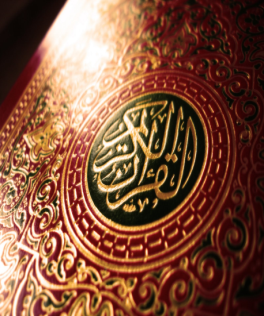 المتطلبات الدينية في الغذاء واضحة المعالم في الأديان السماوية، لا سيما الدين الإسلامي، فقد ركزت وبشكل مباشر على التالي:
الإسلام
1. اتباع طرائق معينة في الذبح
2. الإحسان في ذبح الحيوان 
3. الإمتناع عن أكل لحم الخنزير أو اللحم الميت
4. الإمتناع عن أكل الدم المسفوح، و
5. إلى درجة ما، لعدم الوضوح التام لدى الأديان السماوية غير الإسلام، الإجتناب التنام لتناول المشروبات الكحولية
المسيحية
اليهودية
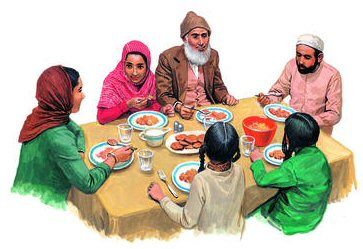 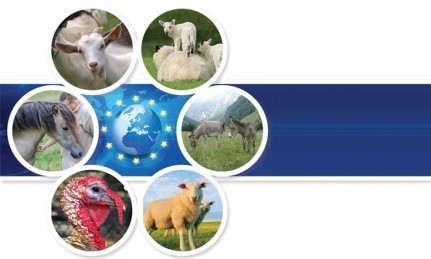 يستوجب القانون في أوروبا أن تخضع جميع الحيوانات والطيور قبل ذبحها لنوع من أنواع التدويخ (الصعق) قبل الذبح وهي أساليب في ظنهم أنها تجعل الحيوان أو الطير مخدراً وفاقداً للوعي عند الذبح حتى لا يحس بالألم عند الذبح *.
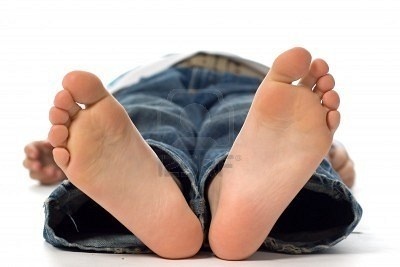 ومؤخراً، كان هناك صياح من قبل هيئة الرفق بالحيوان الأوربية لجعل الصعق أكثر تأثيراً، أي موت تام للطيور قبل ذبحها Stun-to-Kill.
*V. Sante, G. Le Pottier, T. Astruc, M. Mouchonie`re, and X. Fernandez (2000). Effect of Stunning Current Frequency on Carcass Downgrading and Meat Quality of Turkey. Poultry Science 79:1208–1214.
HAS = Human Slaughter Association (has.org.uk)
أمثلة لطرق الصعق قبل الذبح
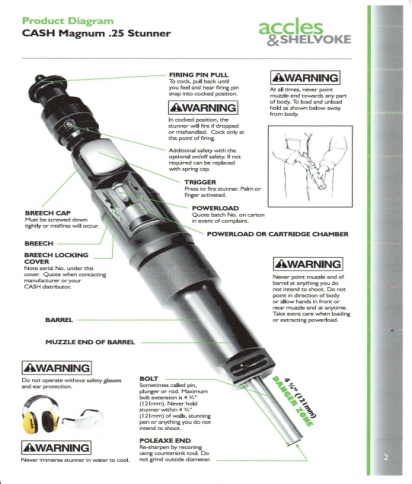 المسدس الواقذ ذو الطلقة المسترجعة
المسدس الصادم ذو الرأس الدائري
الصعق بواسطة المغطس المائي المكهرب
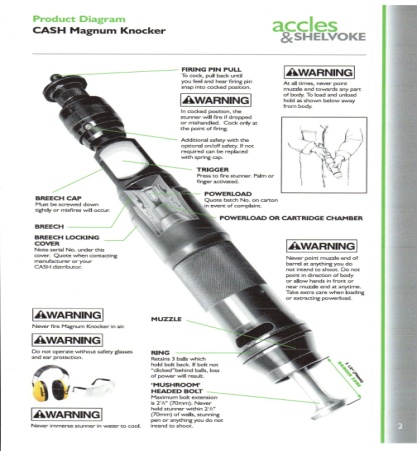 التدويخ الكهربائي
الخنق بالغاز
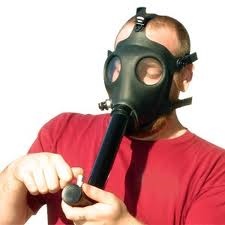 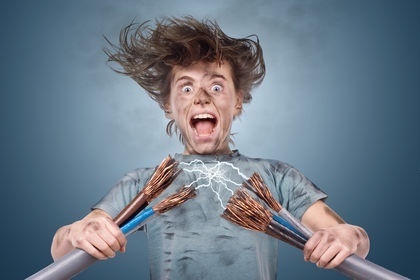 كل أساليب الصعق تسبب جروح دائمة داخلية وخارجية للحيوان أو الطير، وتحت ظروف معينة، تجعله لا يتمتع بحياة مستقرة أو قد تسبب لهما ضرر صحي كبير، أو قد تسبب لهما الموت المباشر خاصة في حالة الطيور.
ومقارنتها دينياً، وصحياً، وإحساناً للحيوان
بالطرق اللادينية (العلمانية)
أي
صعق الحيوان أو الطير قبل الذبح
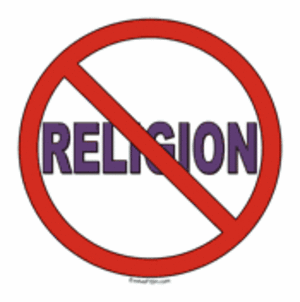 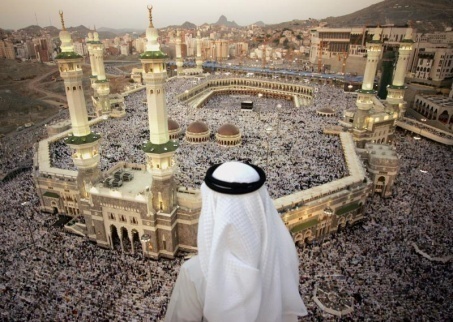 طريقة الذبح الديني
الجانب الديني
من أجل أن يكون لحم الحيوان حلالاً يجب أن يكون مذبوحاً بطريقة دينية أو حسب الشريعة الإسلامية ويجب أن يستوفي قبل الذبح الشروط التالية:
أي يعيش الحيوان بالاعتماد على نفسه وقت الذبح
حالة صحية جيدة، وخالي من الأمراض
وحياة مستقرة
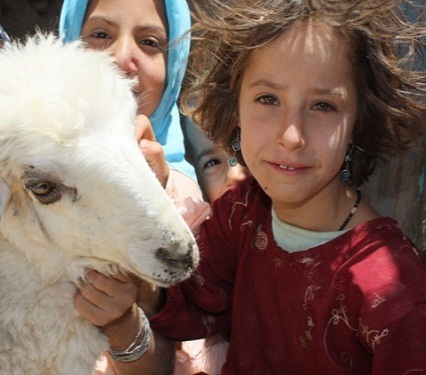 غير مصاب بأي إصابة قاتلة
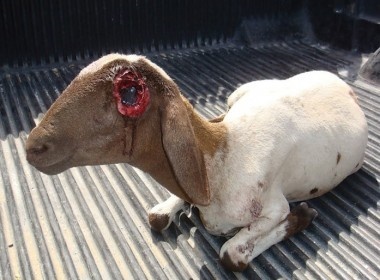 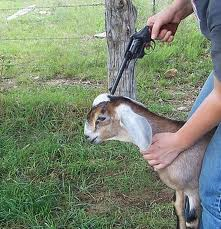 غالبا ما تكون هذه الشروط ليست مضمونة مع أساليب الصعق قبل الذبح
ويجب أن يكون واضحا أن الذبح بطريقة الحلال أو الشريعة الإسلامية يجب أن يكون السبب الفعلي لموت الحيوان أو الطير بواسطة سكين حادة فقط تذبح بحدها لا بثقلها وليس متزامناً مع طريقة موت أخرى.
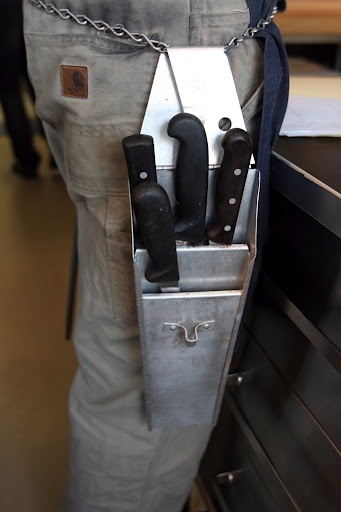 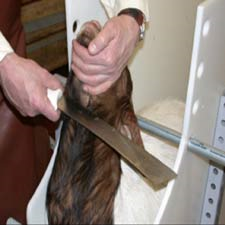 أدوات الصعق (إذا استعملت قبل الذبح) قد تشترك في تسببها في موت الحيوان أو الطير.
هناك حاجة لعلماء المسلمين تحديد نقطة الموت لأن الموت عملية لا تحدث * على الفور.
ويمكن أن تحتج المسالخ بزعمها أنها تذبح الحيوان وقت الاحتضار ولكن لم يمت بعد (لم يفرق هؤلاء بين الحركة الاختيارية وحركة المذبوح).
نحن بحاجة إلى القول: أن نقطة الموت هي النقطة التي ينشأ عندها الموت، ويجب أن لا يشارك معها أي وسيلة قتل (وفي غالب الأحيان يشارك الصعق في قتل الحيوان إذا أستعمل).
وبالتالي وكأساس وقائي: يجب أن لا يسمح لأي تدخلات أخرى لذبح الحيوان قبل موته لوجود خطر تأخر زمني للصعق أو وجود خطر صعق ثاني قد يؤدي إلى الموت بسببه قبل الذبح.
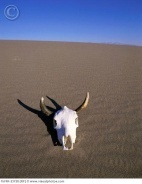 *خالد رضوان
الوسائل المستعملة قبل الذبح بالطرق غير الدينية في مسالخ الغرب
بالنسبة للماشية والغزلان وفي بعض الأحيان الأغنام: يتم صعقها عن طريق إطلاق رصاصة تقليدية أو قضيب فولاذي من الصلب على رؤوسها (طريقة-الطلقة-على-الرأس) .
تخترق الرصاصة أو القضيب الفولاذي الجمجمة فتجرح المخ بشكل دائم وتسبب له في النهاية الموت.
* هنا الحيوان قد مات وإخراج الدم من مخارجه  بعد مماته بسبب القتل (وليس الذبح) لا يجعل منه حلال.
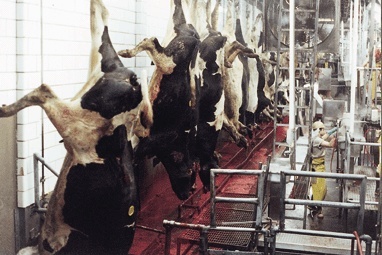 الوسائل المستعملة بالطرق الدينية قبل الذبح في مسالخ الغرب
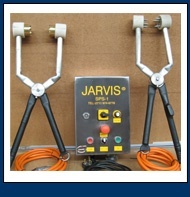 معظم الذبح الحلال للحيوانات في مسالخ الغرب والمصدرة للدول الإسلامية يستعمل فيها الصعق الكهربائي قبل الذبح
يتم السيطرة على الأبقار، والأغنام بواسطة فرجار كهربائي يمر من خلاله جهد كهربائي لتعطى صدمات كهربائية، بعدها يقطع الحلقوم بالسكين، ويسمح للحيوان بالنزف
في بعض البلدان، مثل نيوزيلاندة، وبعد قطع الحلقوم، يتم إدخال عصا صدري داخل المريء
معظم الذبح الحلال للطيور في مسالخ الغرب والمصدرة لحومها للدول الإسلامية يستعمل فيها الصعق الكهربائي قبل الذبح
تعلق الطيور رأسا على عقب وبعد ذلك تتلقى صدمة كهربائية عن طريق غمر رؤوسها في حوض ماء مكهرب  أو تتعرض رؤوسها الى تيار كهربائي مباشر
بعد أن تصعق الطيور، تذبح من حلقومها ويسمح لها بالنزف
أحيانا يتم صعق الطيور باستخدام غاز ثاني أكسيد الكربون  ممزوج بالأرجون حتى تفقد وعيها تماماً وذلك أثناء فترة نقلها إلى المسلخ
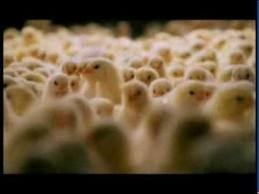 للكلمة تفقد وعيها تأثير سحري على المستهلك
هل فعلاً تريد صناعة اللحوم أن تجعل الحيوانات أو الطيور بلا وعي وقت الذبح؟ وهل يهمها ذلك؟
أو أنها تريد أن تجعلها بلا حراك وقت الذبح لزيادة سرعة تدفق خطوط التصنيع
استغل هؤلاء الكلمة تفقد وعيها للدلالة المضللة أنها من الرفق بالحيوان لتغطية أفعالها المشينة في الذبح وذريعة لزيادة في الربح
في الطرق الصارمة من الذبح الحلال أو الكوشر يحظر استعمال جميع طرق الصعق قبل الذبح. لماذا؟
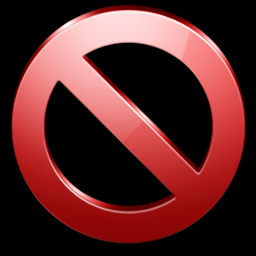 لأنها تجعل من الحيوان أو الطير مصاب إصابة حرجة دائمة وخطيرة لا رجعة فيها، أو في كثير من الأحيان تكون وقت الذبح بحياة غير مستقرة (إن لم تكن ميتة) مما يجعلها ليست حلال أو كوشر، وبالتالي غير مشروعة كمصدر للغذاء من قبل المسلمين أو اليهود.
ولكن ما هو الصعق؟
وما هو ضرر استعماله؟
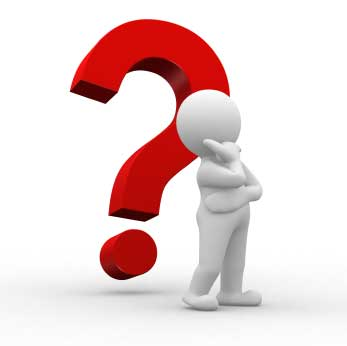 فكثير من الناس يستخدمونه في المسالخ ويؤكدون لنا أنها لا تسبب أو تؤدي إلى الموت!
حسنا، دعونا نعرض إدعاؤنا الديني الصحي ملؤه الإحسان ضد مزاعمهم العلمانية
الصعق هي وسيلة إذا استعملت قبل الذبح تجعل من الحيوان أو الطير وقت الذبح بلا حراك، وفي بعض الأحيان مثل الصعق الكهربائي للدجاج على الترددات العالية جداً تجعله أيضا بلا تنفس.
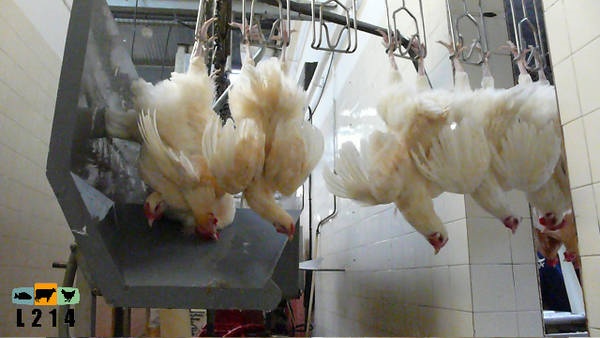 ما هو تأثير الصعق على الحيوانات أو الطيور  قبل الذبح؟
جميع الأبقار في الغرب، والمذبوحة بطرق غير الحلال، غالباً ما تصعق على رؤوسها بمسدس الطلقة الفولاذية المسترجعة، وإذا ما تركت بدون ذبح لن تعود مرة أخرى إلى الحياة  (أي أنها حسب الشريعة الإسلامية موقوذة).
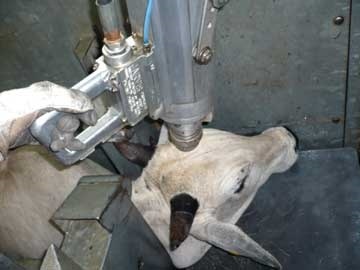 متغيرات كثيرة تقرر أثر نوع الصعق (من حيث الموت أو الحياة)، والأكثر أهمية هو مزيج من:
التردد (هرتزHz )، والتيار (ملي أمبيرmA )
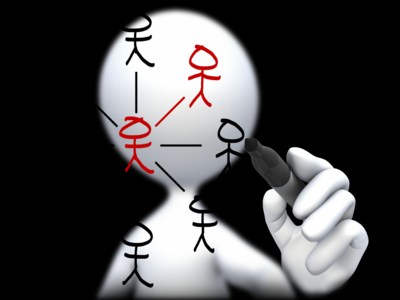 ولكن
التردد (هرتز) المنخفض هو إلى حد بعيد أكبر عامل في التسبب في الموت ولكن لا يمكننا استبعاد تأثير التيارات المرتفعة *.
* Rizwan Khalid
وفقا لذلك، فإن ذبائح الدجاج، والتي تأتي إلى جميع دول مجلس التعاون الخليجي ودول الشرق الأوسط من أوروبا وأمريكا والبرازيل، والتي ترافقها شهادة حلال وإذا صعقت على التردد 50 هرتز*،** فإن نسب الوفيات بينها يتراوح بين 61٪ - 99٪.
*Gregory N.G. & Wotton S.B. (1990). Effect of stunning on spontaneous physical activity and evoked activity in the brain. British Poultry Science. 31: 215-220.
**Gregory, N. G., and S. B. Wotton (1987). Effect of electrical stunning on the electroencephalogram in chickens. Br. Vet. J.: 143, 175-183.
***S. Prinz, G. Van Oijen, F. Ehinger, A. Coenen and W. Bessei (2010). Electroencephalograms and physical reflexes of broilers after electrical waterbath stunning using an alternating current. Poult Sci. 89:1265-1274.
60 ملي أمبير نسبة الوفيات 22%
75 ملي أمبير نسبة الوفيات 61%
90 ملي أمبير نسبة الوفيات 80%
120 ملي أمبير نسبة الوفيات 95%
148 ملي أمبير نسبة الوفيات 99%
200 هيرتز على 100 ملي أمبير نسبة الوفيات 80%***
200 هيرتز على 120-150 ملي أمبير نسبة الوفيات 80%***
إن معايير الصعق الكهربائي حرجة للغاية، ويجب أن تكون دقيقة من حيث قيمها العددية
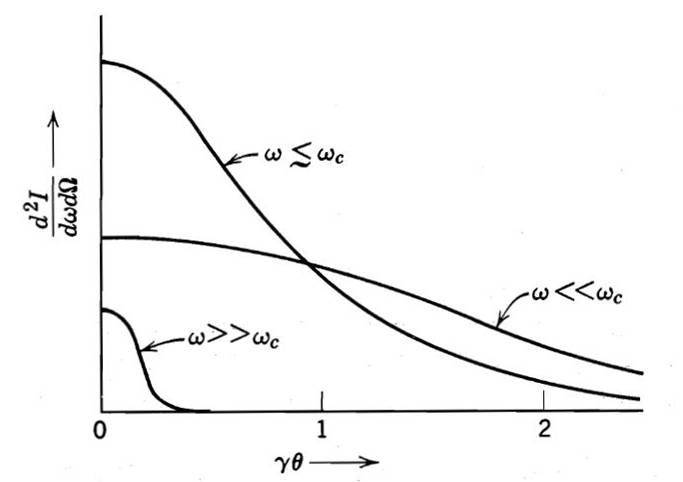 بل من الصعب السيطرة عليها في المسالخ مهما كانت قيمها العديدة وذلك للأسباب التالية:
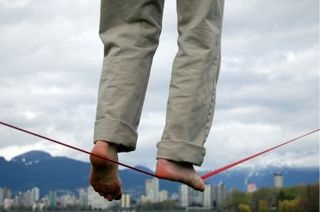 فأي تغييرات في قيم التردد أو المسافة أو الوزن أو إجهاد الطير أو كمية الريش على الجسم كما يتضح من نتائج الأبحاث المنشورة سيؤدي إلى معدلات في الوفيات قد تصل إلى قيم لا يمكن تحملها من الناحية الشرعية الدينية*.
*Kettlewell, P.J. and Hallworth R.N. (1990). Review paper, Electrical stunning of chickens. J. agric. Engng Res. 47, 139-151.
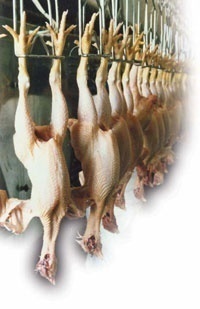 في فرنسا، وكذلك في العديد من الدول الأوروبية تصعق الطيور-حتى-الموت على الترددات المنخفضة (50 هيرتز)*
أيضا، فإن متطلبات التشريع الأوروبي الجديد 1099/2009 للصعق الكهربائي في الذبح هو الصدمة القاتلة (الصعق-حتى-الموت)! لذلك فقد لا يسمح لنا نحن المسلمون استخدام تيارات أو ترددات مختلفة.**
*V. Sante, G. Le Pottier, T. Astruc, M. Mouchonie`re, and X. Fernandez) 2000(. Effect of Stunning Current Frequency on Carcass Downgrading and Meat Quality of Turkey. Poultry Science 79:1208–1214.
* *Rizwan Khalid
على الترددات المنخفضة  (50 هيرتز) يظهر الرجفان البطيني، التي تعد واحدة من علامات النوبة القلبية (أي الموت).
هذه ظاهرة راسخة علميا وتشاهد بوضوح مع الصعق الكهربائي على الترددات المنخفضة.
وقد أكد الرجفان البطيني (أي الموت) من قبل الدكتور نايفيل غريغوري من جامعة بريستول** وهي جامعة بحثية مشهورة في أبحاث الصعق الكهربائي وأثره على الطيور والحيوانات قبل الذبح: وقد وجد بأن نسبة الوفيات بين الدجاج قبل الذبح مع التيار الكهربائي على 148 ملي أمبير وعلى التردد 50 هرتز هي 99٪.
على التردد 50 هيرتز نسبة الوفيات هي  99%
**Gregory, N. G., and S. B. Wotton (1987). Effect of electrical stunning on the electroencephalogram in chickens. Br. Vet. J.: 143, 175-183.
موشونير Moshonner * وزملاؤه نشروا نتائج أبحاثهم، التي أجريت على الديوك الرومية والتي تزن في المتوسط ​​بين 5-7 كجم للتعرف على تأثير الصعق الكهربائي باستعمال الترددات العالية والمنخفضة، مع تيار كهربائي مثبت على 150 ملي أمبير ولمدة 4 ثوان. وكانت نتائج البحوث التي نشرت على النحو التالي:
على 50 هيرتز نسبة الوفيات 100%
على 300 هيرتز نسبة الوفيات 60%
على 480 هيرتز نسبة الوفيات 30%
على 550 هيرتز نسبة الوفيات 30%
على 600 هيرتز نسبة الوفيات 0%
*M. Mouchoniere` RE, G. Le Pottier, and X. Fernandez (1999). The Effect of Current Frequency During Waterbath Stunning on the Physical Recovery and Rate and Extent of Bleed Out in Turkeys. Poultry Science 77:485–489.
لكن الأنظمة الأوروبية ** لا تسمح باستخدام صعق كهربائي على الديوك الرومية بترددات أعلى من 400 هرتز على التيار الكهربائي 400 ملي أمبير.
جدول - المتطلبات الكهربائية للحمام المائي المكهرب (متوسط القيم لكل طير) **
**Regulations:  Council regulations (EC) No 1099/2009 of 24 September 2009 on the protection of animals at the time of killing. Official Journal of the European Union. http://eur-lex.europa.eu/JOHtml.do?uri=OJ:L:2011:040:SOM:EN:HTML
أي أن معدل الوفيات المتوقع في الديوك الرومية حسب ما نشره مونشينير وزملاؤه هي أكبر من 50٪ باستخدام 400 هرتز مع 400 ملي أمبير بدلا من 150 ملي أمبير المستخدمة من قبلهم كما هو موضح:
على 150 ملي أمبير، وتردد 300 هيرتز نسبة هي الوفيات 60%
على 400 ملي أمبير، وتردد 400 هيرتز نسبة الوفيات المتوقعة هي  50%
على 150 ملي أمبير، وتردد 480 هيرتز نسبة هي الوفيات 30%
على الترددات العالية للصعق الكهربائي (1500 هيرتز) يسترد الدجاج علاماته للحياة بعد الصعق أي يتنفس ويتحرك بعد 16 ثانية و 57 ثانية على التوالي*.
*Gregory, N. G., L. J. Wilkins, and S. B. Wotton, (1991). Effect of electrical stunning frequency on ventricular fibrillation, downgrading and broken bones in broilers, hens and quails. Br. Vet. J. 147:71–77.
لكن مع الترددات العالية من صعق الدجاج، وعملية الذبح السريعة يحدث الذبح عادة عند 11-14 ثانية بعد الصعق الكهربائي.
معنى هذا: إن استرداد الدجاج مرة أخرى علامات الحياة سيكون متأخراً أي بعد 16-57 ثانية.
فما هو الحكم الشرعي؟
نجد الحكم في الموطأ: قال الإمام مالك (رحمه الله): في حالات الموقوذة وحالات مماثلة، إذا كان الحيوان أو الطير لا يمكن ان يعيش معها (أي بعد ضربها)، فإنه لا يجوز أكل لحمها حتى لو تم ذبحها قبل الموت*.
*الموسوعة الفقهية، الجزء التاسع والثلاثون، ص 324، وزارة الأوقاف والشئون الإسلامية، دولة الكويت.
ووضع الإمام مالك (رحمه الله) شرطان لتحريم الذبيحة:
إذا كان الحيوان أو الطير وقت الذبح لا يتنفس ولا يضطرب، فإن لحمها بعد الذبح لا يؤكل.
في الشريعة الإسلامية، الأصل في الذبائح هو التحريم ولا تؤكل اللحوم حتى يتأكد من حليتها دون أي شك.
الصعق قبل الذبح أو بعده بالتأكيد يضع اللحوم في موضع شك، وبالتالي وبناءً على قاعدة الأصل في اللحوم التحريم، فإن تناول لحوم حيوانات أو طيور مصعوقه يصبح غير مشروعاً أو أقلها مكروهاً إذا لازمها الشك وقت الذبح حتى يزول منها الشك
نظريا، يسبب الصعق انخفاض كمية النزف الدموي بعد الذبح
ومع ذلك، يجد الباحث أوراق علمية تشير إلى عكس ذلك
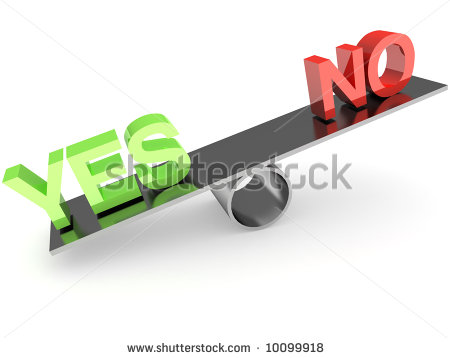 نمط النزف
ركز حديث النبي محمد صلى الله عليه وسلم على نمط النزف بدلا من كمية الدم التي تخرج وقت القطع الفعلي للشرايين.
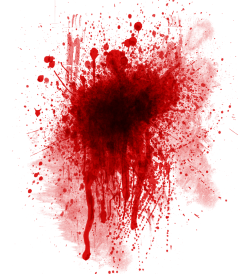 ونحن نعتقد: أن نمط النزف وقت الذبح له تأثير على تنقية الذبيحة لأجزاء الحيوان المختلفة من الدم الخبيث خاصة لحوم العضلات.
عن رافع بن خديج رضي الله عنه: عن النبي صلى الله عليه وسلم قال: «ما أنهر الدم وذكر اسم الله عليه فكل، ليس السن والظفر، أما السن فعظم، وأما الظفر فمدى الحبش»* متفق عليه.
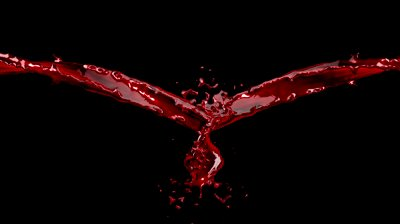 إذاً، نزف الدم كالنهر هو نمط النزف الذي يجب أن يحدث ويحدث فقط عندما لا نستخدم الصعق قبل الذبح.
*البخاري : الشركة (2488) , ومسلم : الأضاحي (1968), والترمذي: الأحكام والفوائد (1491), والنسائي: الضحايا (4410), وأبو داود: الضحايا (2821), وأحمد (3/463).
إن نمط النزف في حالة استخدام الصعق قبل الذبح هو على شكل صبات دم متقطعة أو كبات (تماما مثل تسقط سائل من مستودعه) وليس متدفقاً كالنهر.
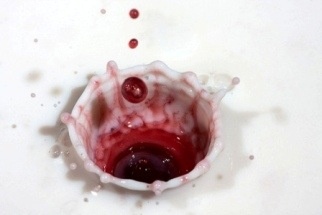 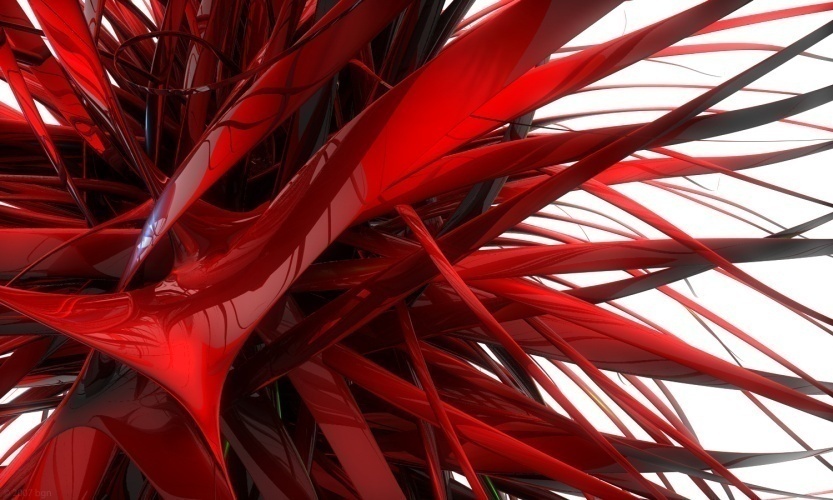 كما أن لون الدم الخارج من الحيوان غير المصعوق أحمر فاتح وليس أحمر داكن كما هو في حالة الحيوان المصعوق*
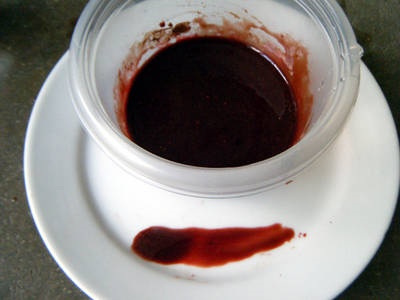 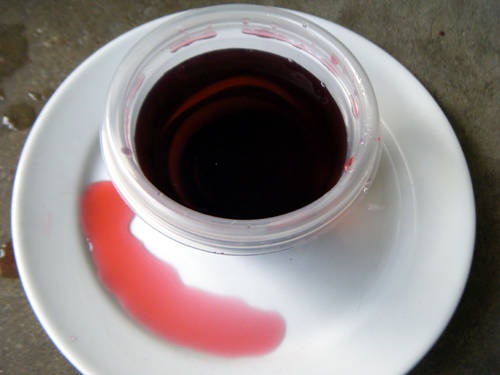 * مشاهدة بعض المختصين، لا يتوافر لدينا أي تفسير علمي لهذه الظاهرة ولكن قد يكون لها تفسير علمي سلبي
يتبع ذلك أن استخدام أساليب الصعق ما قبل الذبح لا يتوافق مع معاييرنا للحلال لأنها لا تطابق معايير نمط النزف على النحو المنصوص عليه في الحديث السابق.
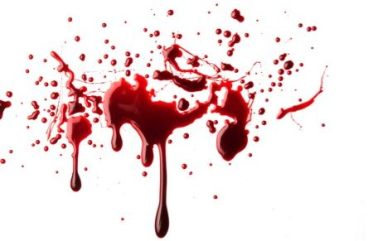 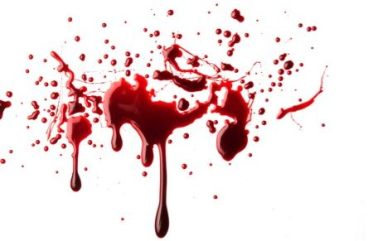 صحة وسلامة الإنسان
الدماء من أخصب البيئات لنمو الجراثيم.
كما أنها تحمل هي بنفسها مواد ضارة لجسم الإنسان
ولو بقيت هذه الدماء في اللحوم بعد موت الحيوان مباشرة فإنها تكون بيئة صالحة وخصبة لنمو الجراثيم
وبشكل عام، تعتبر اللحوم تقريباً معقمة قبل عملية الذبح
ولكن، إذا تعرض الحيوان لجهد قبل الذبح (ضغط، وتوتر، أو تعب، وهذا غالباً ما يحصل مع الصعق قبل الذبح )، فإن لحوم تلك الحيوانات يمكن أن تتلوث بعد الذبح
في هذه الحالة، أي عند تعرض الحيوان لأي نوع من أنواع الصعق قبل الذبح، وتسبب هذه الاساليب إلى إنفجار في الشرايين التي تحتويها اللحوم ومن ثم تلوثها، فإن العدد الكلي للبكتريا يزداد لآلاف وملايين لكل جرام من اللحم*.
*الذبح الإسلامي ومزاياه، والذبح الغربي وخفاياه، د.محمد فؤاد البرازي، مؤتمر الخليج الأول لصناعة الحلال وخدماته 24-26 يناير 2011، فندق هوليدي إن – السالمية – دولة الكويت
الدم المتدفق أو الحر هو الدم المنهي عنه في الشريعة  الإسلامية (ويسمى بالمدم المسفوح)، وليس الدم المحبوس داخل اللحم (أي الدم المتبقي بعد الذبح الإسلامي).
ومن هنا ندرك أحد أسباب الحكمة والمقصد الشرعي من التذكية التي أمر الله بها قبل تناول لحوم الحيوانات، وذلك أن في هذه التذكية إخراجاً لتلك الدماء الخبيثة الضارة
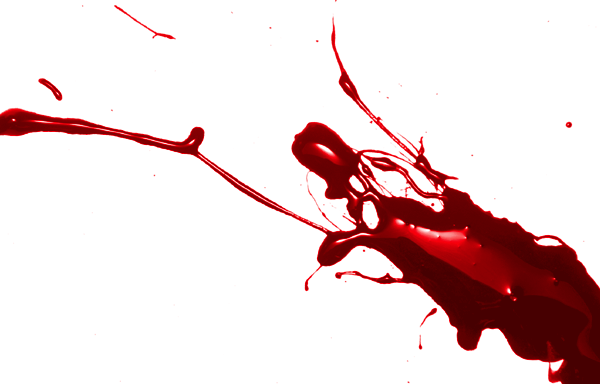 وهناك مخاطر أخرى للصعق تتعلق بصحة الإنسان وهو تناول لحوم ميتة! أي أن ليس للذبح أي ضرورة مع حيوانات وطيور ميتة.
ما هو الاثر الصحي السلبي لتناول لحوم ميتة؟
عندما يموت الحيوان، تنتقل البكتريا وبشكل سريع جداً عبر الأنسجة من القناة الهضمية. لذا، توجد حاجة إلى ذبح الحيوان عندما يكون الحيوان بوعي صحي كامل لمنع التلوث.
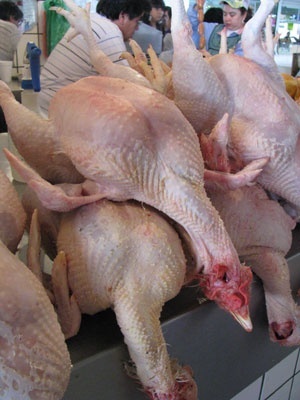 http://www.backyardchickens.com/t/697920/dead-meat-bird-okay-to-eat
الجوانب الصحية السلبية لتناول لحوم الخنازير ومنتجاتها الثانوية كما هو منشور علمياً:
يقول البروفسور هانز، ومن خلال العلاج البيولوجي الذي بنى ملاحظاته على الألمان قبل وبعد تناولهم منتجات الخنزير حيث لاحظ التالي:
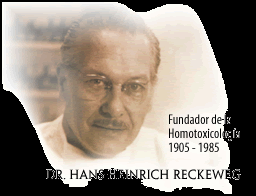 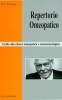 أن تناول لحم الخنزير قد يسبب التوتر، والإجهاد، والتعب والسمية
Hans-Heinrich Reckeweg, 1983. The Adverse Influence of Pork Consumption on Health. Biological Therapy Vol.1 No. 2 1983 http://www.firstchurchoftheinternet.org/studies/eatingpork.htm
الإحسان إلى الحيوان
حتى الآن ناقشنا الجوانب الدينية والصحية التي يوفرها الذبح الديني
دعونا الآن نبين إلى أي مدى وسائل الصعق ما قبل الذبح يمكن أن تكون مؤلمة ووحشية
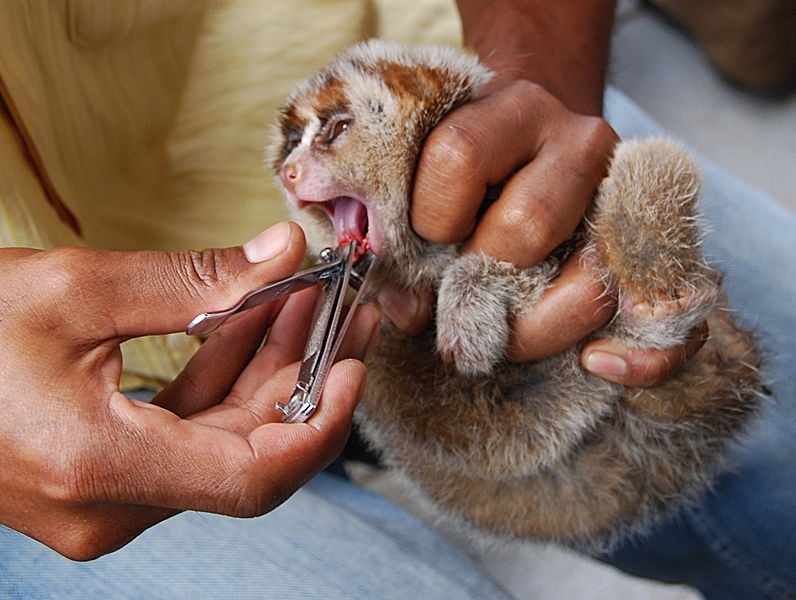 د. جواد الهدمي الإعجاز العلمي في التخدير بالذبح و وجوب عدم نخع الذبائح
عندما يتم إجراء شق في عنق الحيوان حسب طريقة الحلال، فإنه يقطع أجهزة رئيسية هي:
الشرايين والأوردة
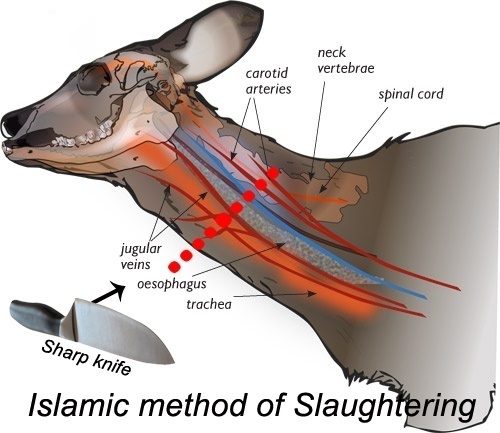 مما يتسبب في حدوث انخفاض كبير وفوري في ضغط الدم خاصة في منطقة الدماغ مما يجعل من الحيوان يفقد الوعي في غضون ثوان
ويأخذ لأداء هذا الشق مدة الثانية
كم هي مؤلمة أساليب الصعق ما قبل الذبح؟ 
لا يعلم ذلك إلا الله خالق هذه الحيوانات والحيوانات نفسها التي خضعت لعملية الصعق.
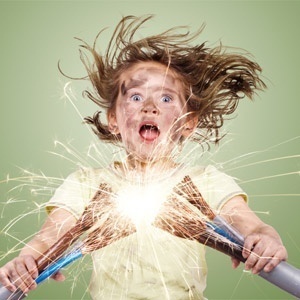 لكن نحن (البشر) يمكن التأكد من ألم الذبح من خلال النظر إلى آلام عملية مماثلة كم ستكون مؤلمة إذا لحقت بنا، وذلك في ضوء القواعد التشريحية والفسيولوجية للإحساس بالألم.
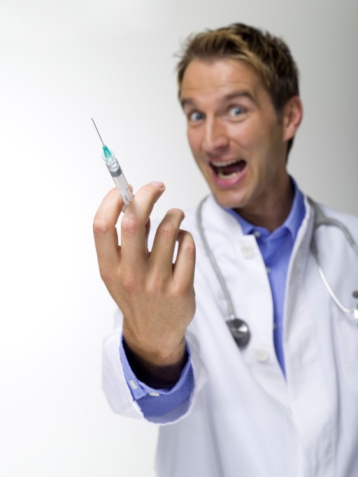 ومن المعروف عموما أننا لا نشعر بالألم عندما نحدث قطع في أنفسنا عن طريق الخطأ من خلال الحلاقة بشفرة حادة جديدة إلا بعد حدوث الجرح، عندها يسترعي النزيف انتباهنا.
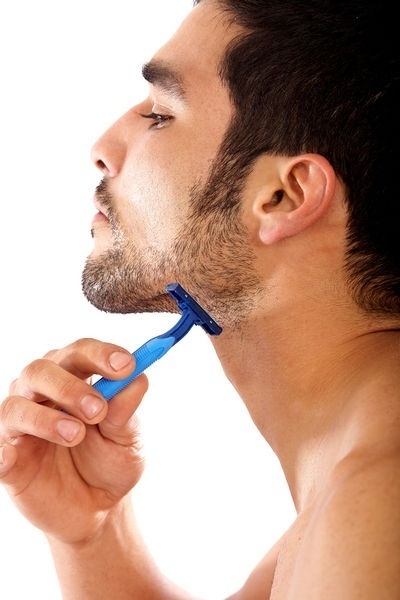 ونحن نعلم جيدا الفرق بين الحلاقة الناعمة السلسة مع شفرة جديدة ومع الحلاقة المدمية مع شفرة متبلدة قديمة تكرر استعمالها.
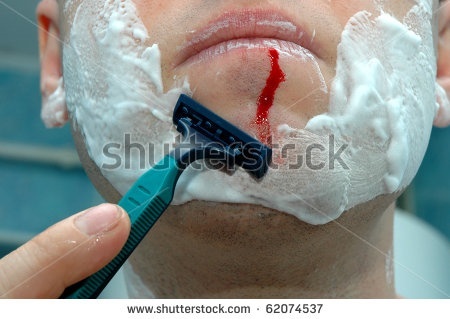 وبالتالي فمن الضروري أن تكون السكين المستعملة في الذبح  حادة.
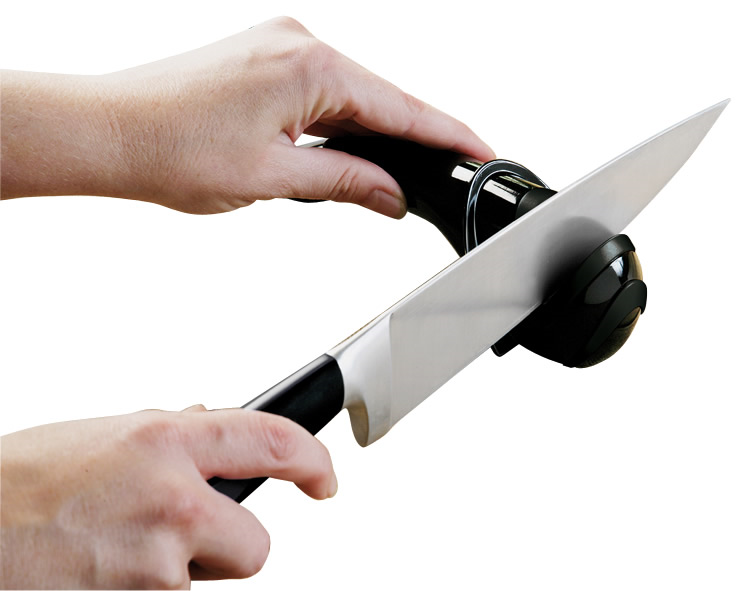 القطع بواسطة شفرة حادة أثناء الحلاقة ينتج عنه نزف قليل جدا بسبب قطع شعيرات دموية صغيرة جداً، ونحن نشعر بالألم فقط عندما يدرك الدماغ.
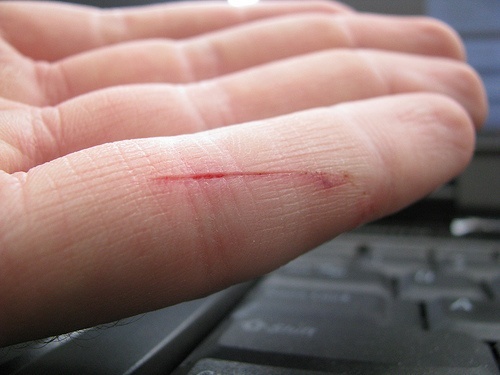 وفي الحيوان يكون القطع في الرقبة للأربعة أوعية دموية رئيسية، ومن خلال هذه العملية يتم وبشكل متدفق وسريع فقدان الكثير من الدم ينتج عنه إغماء سريع وغير محسوس للحيوان. وبإتباع هذه العملية سيلغى الإحساس بالألم في المركز الحسي للدماغ.
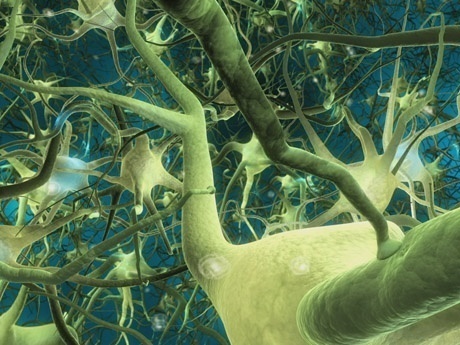 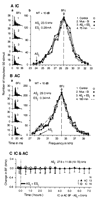 فبناءً على ما تقدم يقول الشيخ أ. د. ناصر بن عبد الله الميمان*
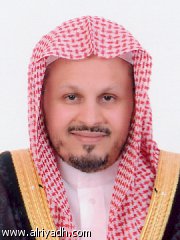 أن الأفضل عدم اللجوء إلى أي طريق من طرق التدويخ المعروفة حتى الآن؛ وينبغي أن يسد هذا الباب من أصله؛ إذ لو فتح لولج فيه ما يجوز وما لا يجوز.
* أستاذ الدراسات العليا الإسلامية، جامعة أم القرى، مكة المكرمة، وعضو مجلس الشورى، المملكة العربية السعودية
وعلى المستهلك المسلم الابتعاد عن الفتاوى الشاذة التي ينقصها العلم بواقع الحال
فيقول إياس بن معاوية: إياك والشاذ من العلم
وقال إبراهيم بن أدهم: إنك إن حملت شاذ العلماء حملت شراً كثيراً
يمكننا أن نرى الآن:
أن طريقة الذبح الديني الحلال
مهمة جداً لتأمين صحة وسلامة الإنسان والإحسان إلى الحيوان
وأن العديد من المحظورات الدينية وجد أنها مرتبطة لصالح الإنسان
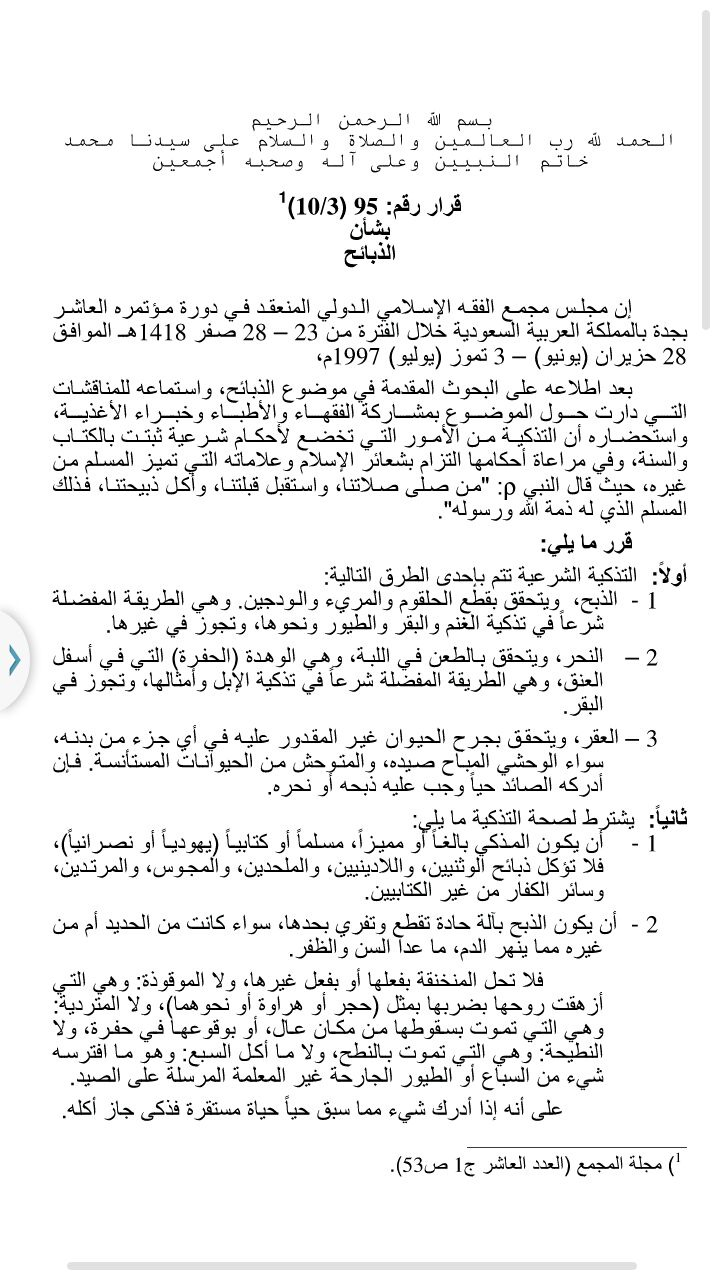 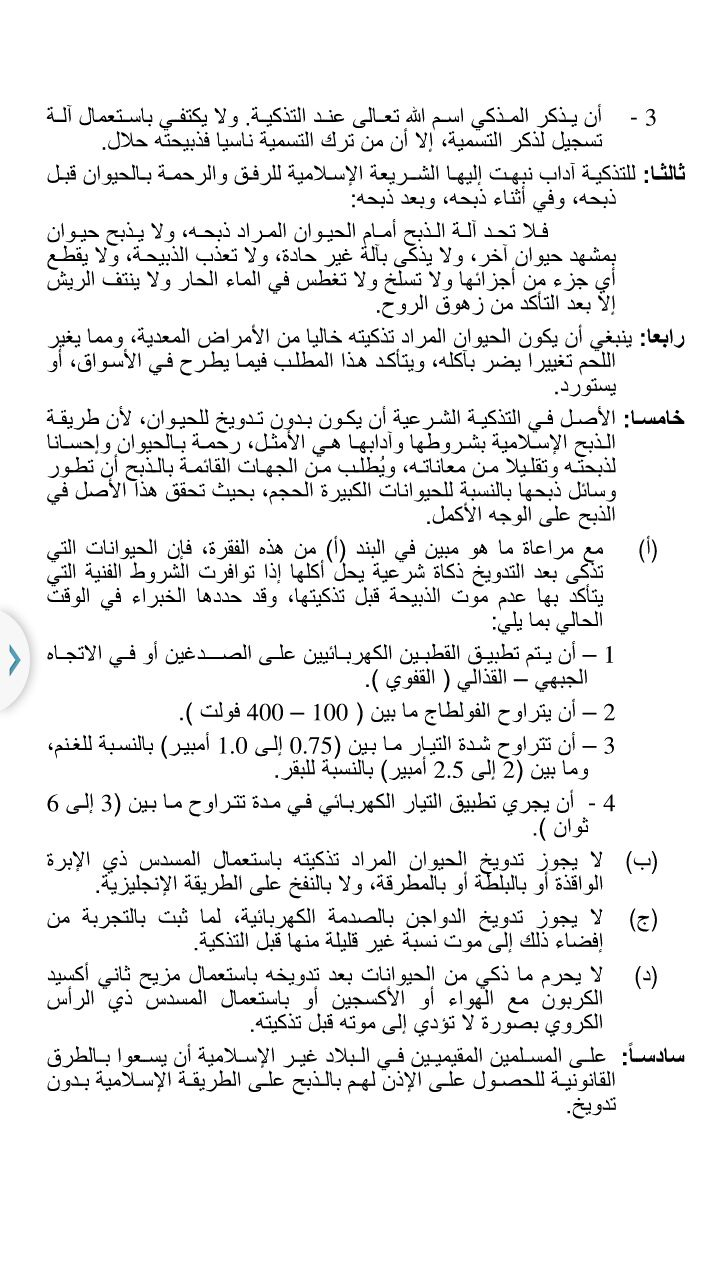 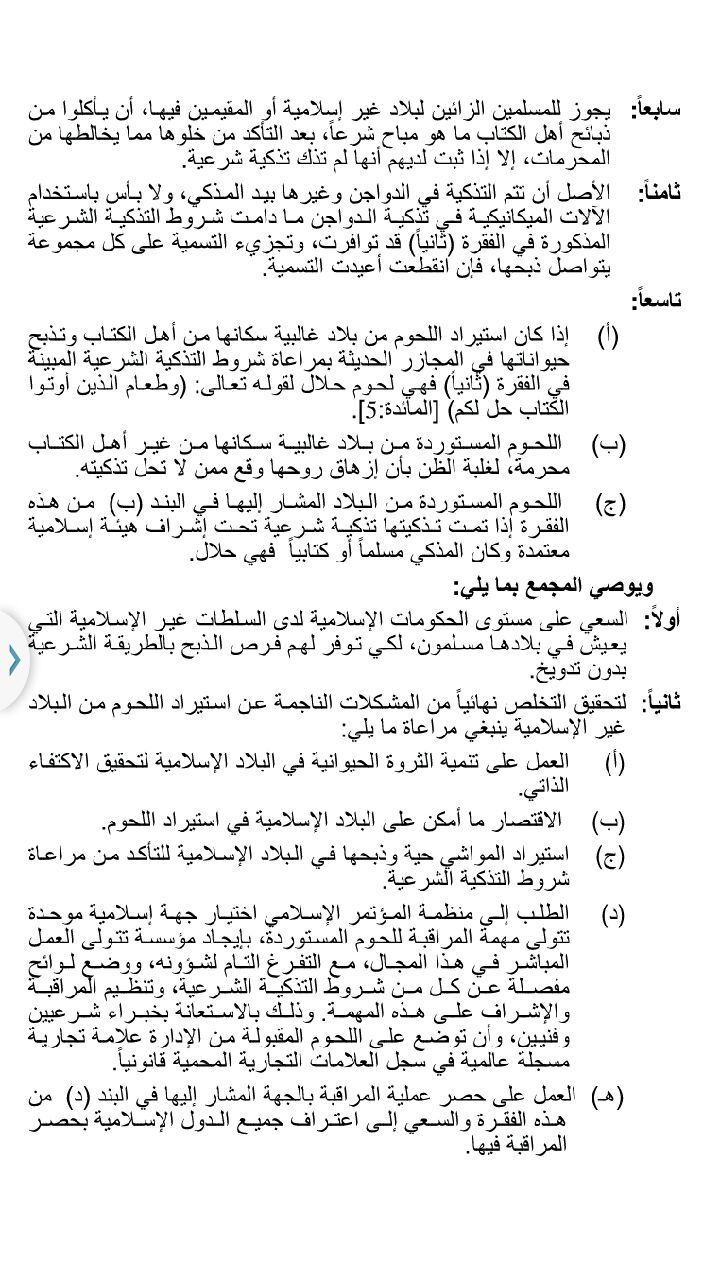 References:
1V. Sante, G. Le Pottier, T. Astruc, M. Mouchonie`re, and X. Fernandez) 2000(. Effect of Stunning Current Frequency on Carcass Downgrading and Meat Quality of Turkey. Poultry Science 79:1208–1214.
2Rizwan Khalid of Bristol University.
3Gregory N.G. & Wotton S.B. (1990). Effect of stunning on spontaneous physical activity and evoked activity in the brain. British Poultry Science. 31: 215-220.
4Gregory, N. G., and S. B. Wotton (1987). Effect of electrical stunning on the electroencephalogram in chickens. Br. Vet. J.: 143, 175-183.
5S. Prinz, G. Van Oijen, F. Ehinger, A. Coenen and W. Bessei (2010). Electroencephalograms and physical reflexes of broilers after electrical waterbath stunning using an alternating current. Poult Sci. 89:1265-1274. 
6Kettlewell, P.J. and Hallworth R.N. (1990). Review paper, Electrical stunning of chickens. J. agric. Engng Res. 47, 139-151.
7M. Mouchoniere` RE, G. Le Pottier, and X. Fernandez (1999). The Effect of Current Frequency During Waterbath Stunning on the Physical Recovery and Rate and Extent of Bleed Out in Turkeys. Poultry Science 77:485–489. 
8 Regulations:  Council regulations (EC) No 1099/2009 of 24 September 2009 on the protection of animals at the time of killing. Official Journal of the European Union. http://eur-lex.europa.eu/JOHtml.do?uri=OJ:L:2011:040:SOM:EN:HTML 
9Gregory, N. G., L. J. Wilkins, and S. B. Wotton, (1991). Effect of electrical stunning frequency on ventricular fibrillation, downgrading and broken bones in broilers, hens and quails. Br. Vet. J. 147:71–77.
الموسوعة الفقهية، الجزء التاسع والثلاثون، ص 324، وزارة الأوقاف والشئون الإسلامية، دولة الكويت. 10
11 Sayda A. M. Ali, Hyder O. Abdalla, and Ibrahim M. Mahgoub: Effect of slaughtering methods on the keeping quality of broilers chickens meat (email: saydamhmmd@yahoo.com)
12البخاري : الشركة (2488) , ومسلم : الأضاحي (1968), والترمذي: الأحكام والفوائد (1491), والنسائي: الضحايا (4410), وأبو داود: الضحايا (2821), وأحمد (3/463).
13Zabh Halal VS. Stunning Method, By:  Dr Jawad Hidmi (PhD)
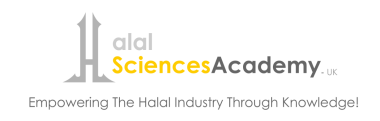 www.HalalEA.com

Trademarks, icons, images belong to their respective owners.
© Halal Sciences Academy Limited